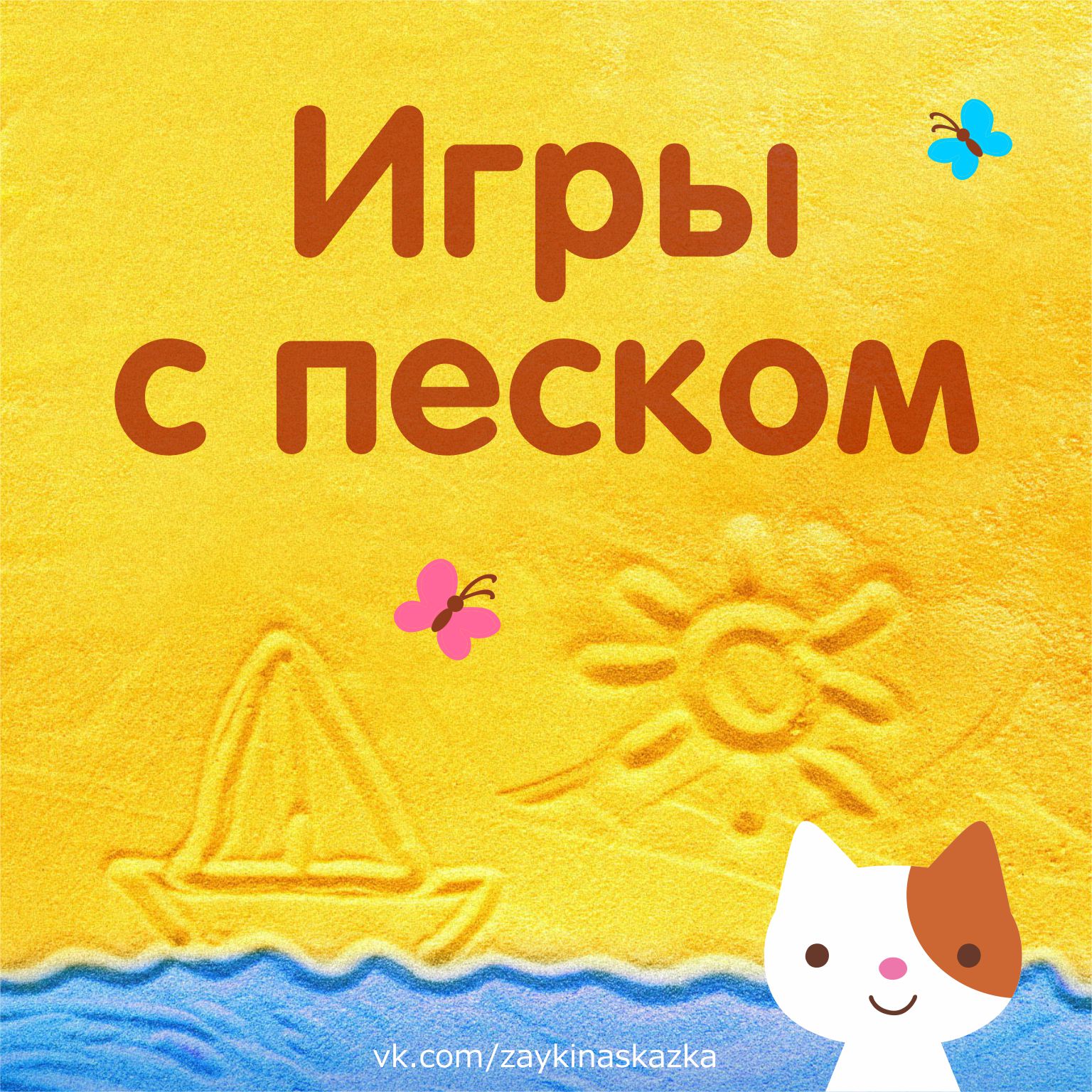 Подготовила: воспитатель  Панкратова Н.А.
г.о. Саранск
На протяжении многих лет психологами, педиатрами, педагогами разрабатывалась система песочных познавательных , обучающих и проективных игр, оторые помогают ребенку стать полноценной личностью. Давайте рассмотрим некоторые из них.
г.о. Саранск
г.о. Саранск
г.о. Саранск
г.о. Саранск
г.о. Саранск
г.о. Саранск
г.о. Саранск
Спасибо за внимание!!!